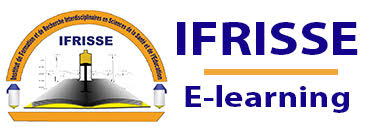 Big Data
Master Informatique médicale et science des données
Animé par:

GUIGUEMDÉ Rodrigue
KALMOGO Roland
Systèmes du Big Data
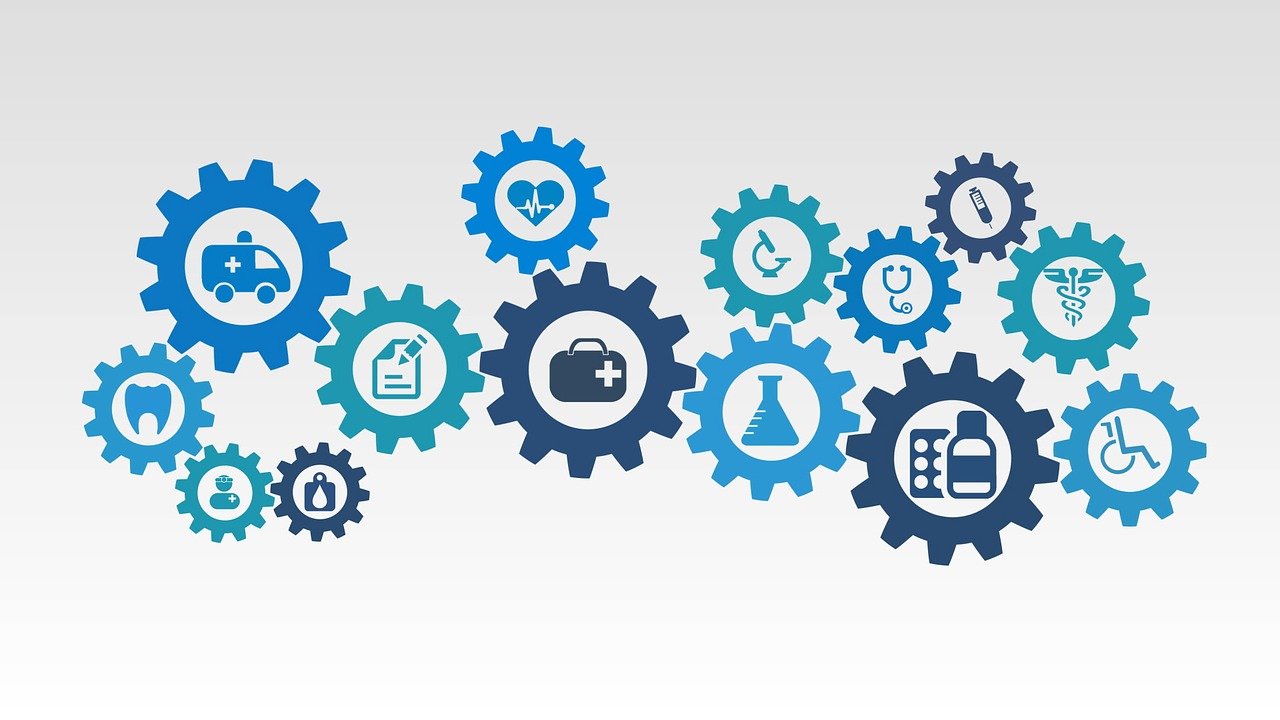 Systèmes du Big Data  - Rappel
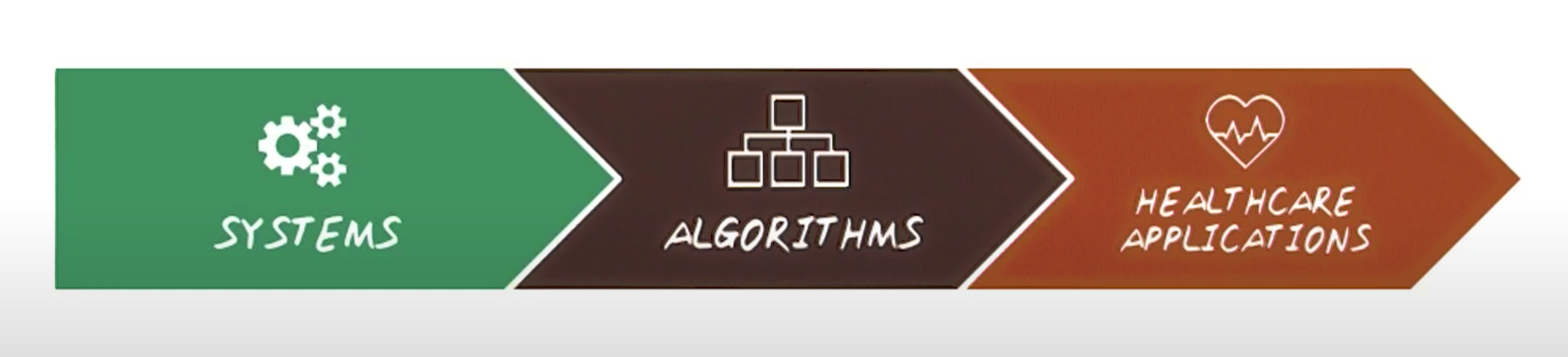 Hadoop

Spark
[Speaker Notes: 3 types of healthcare applications:
PR: Utiliser des données existantes pour construire des systèmes capables prédire le résultat d’un événement qui lui a été soumis
Phenotypage: Conversion de diagnostics électroniques  en de concepts cliniques utiles
Utlisation des données pour distinguer des groupes de patients partageant les meme caractéristiques]
Systèmes du Big Data  - Rappel
Big Data: Large collection de données dont les systèmes informatiques traditionnels ne permettent pas de traiter.
Exemple:  Données de réseaux sociaux, Systèmes des boîtes noires dans l’aviation, les données de transport
Approche de Google
Approche traditionnelle
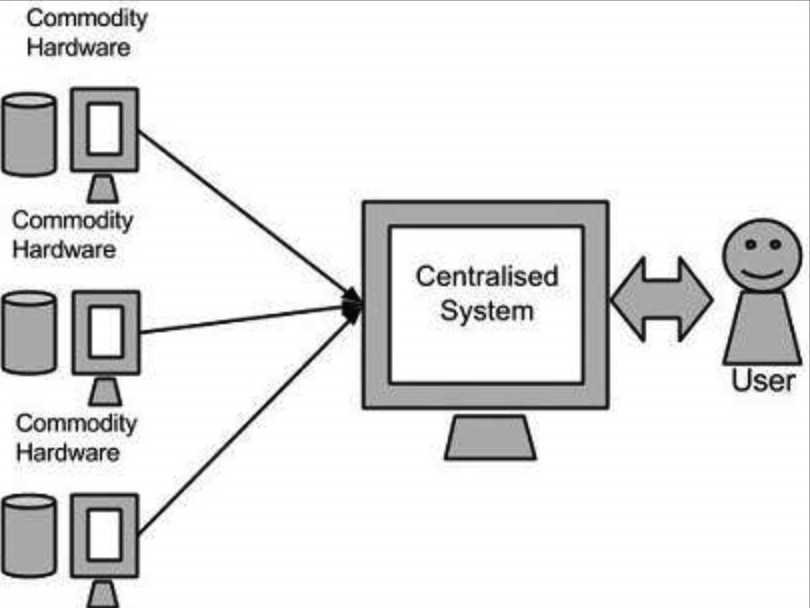 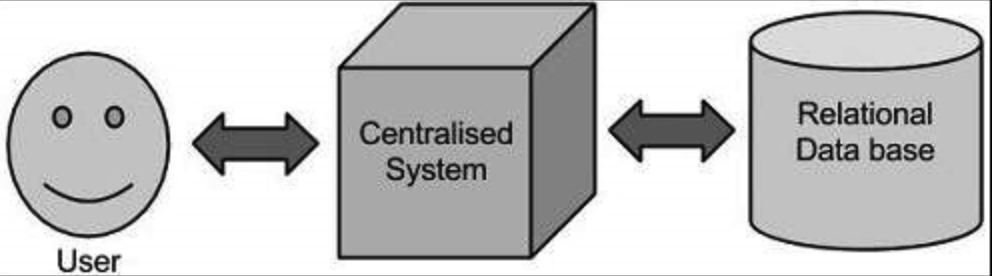 Source: https://www.tutorialspoint.com/hadoop/hadoop_big_data_solutions.htm
[Speaker Notes: Google: solves large data using mapReduce -> aggregation for the result. Work load is spread across the nodes]
Systèmes du Big Data  - Hadoop
Une équipe de Apache utilise le principe de MapReduce pour construire ce que nous appelons HADOOP
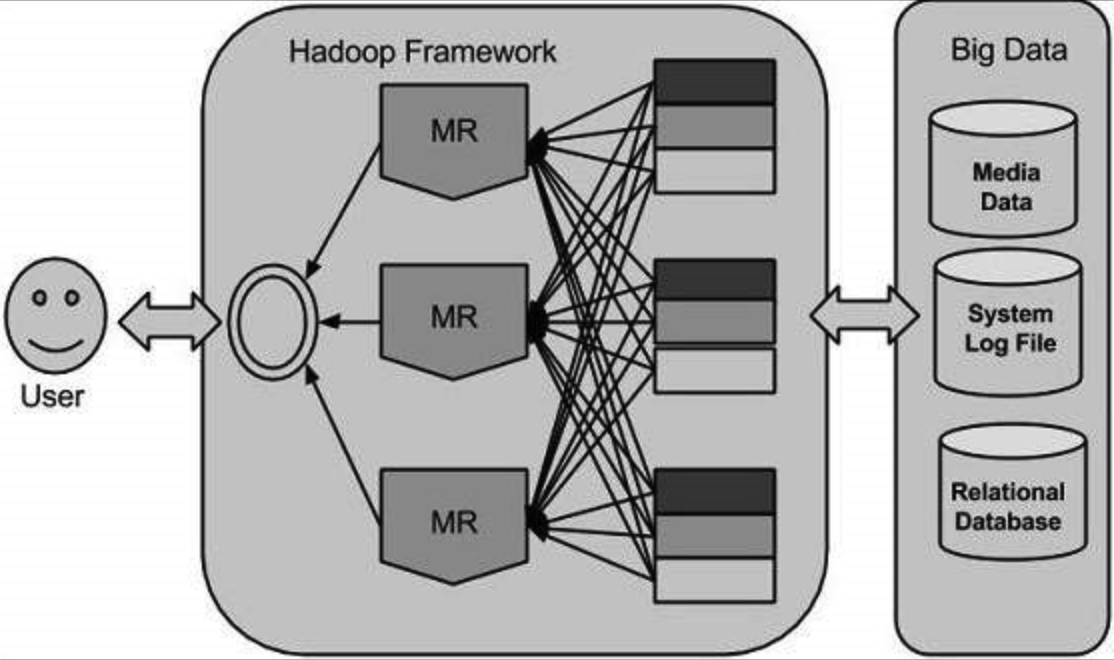 Source: https://www.tutorialspoint.com/hadoop/hadoop_big_data_solutions.htm
[Speaker Notes: Système permettant de distribuer les opérations de calcul et de stockage sur plusieurs machines généralement de puissance peu élevées afin d’optimiser les coûts et les performances
Guide d’installation de Hadoop: https://www.tutorialspoint.com/hadoop/hadoop_enviornment_setup.htm]
Systèmes du Big Data  - Hadoop
Pour en savoir plus Cliquez ici pour  accéder à la documentation officielle
[Speaker Notes: Système permettant de distribuer les opérations de calcul et de stockage sur plusieurs machines généralement de puissance peu élevées afin d’optimiser les coûts et les performances
Guide d’installation de Hadoop: https://www.tutorialspoint.com/hadoop/hadoop_enviornment_setup.htm]
Systèmes du Big Data  - Spark
Spark est un système open source conçu pour traiter de façon rapide les données en temps réel. Il a vu le jour après que des insuffisances de traitement de données en temps réel aient été observé chez Hadoop. Spark propose expose aussi les interfaces de traitement de données comme Hadoop à la différence que pour être performant, une technique de calcul en mémoire a été mis en place.
Spark a été écrit en Scala (dérivé de java) mais pour accommoder la grande communauté de scientifiques de données sur python. pyspark, une librairie python de Spark a été développé.
[Speaker Notes: Système permettant de distribuer les opérations de calcul et de stockage sur plusieurs machines généralement de puissance peu élevées afin d’optimiser les coûts et les performances
Guide d’installation de Hadoop: https://www.tutorialspoint.com/hadoop/hadoop_enviornment_setup.htm]
Systèmes du Big Data  - Spark
Pour en savoir plus Cliquez ici pour  accéder à la documentation officielle
[Speaker Notes: Système permettant de distribuer les opérations de calcul et de stockage sur plusieurs machines généralement de puissance peu élevées afin d’optimiser les coûts et les performances
Guide d’installation de Hadoop: https://www.tutorialspoint.com/hadoop/hadoop_enviornment_setup.htm]
Systèmes du Big Data  - Hadoop vs Spark
[Speaker Notes: Système permettant de distribuer les opérations de calcul et de stockage sur plusieurs machines généralement de puissance peu élevées afin d’optimiser les coûts et les performances
Guide d’installation de Hadoop: https://www.tutorialspoint.com/hadoop/hadoop_enviornment_setup.htm]
Questions?
JAN.
FÉVR.
MARS
AVR.
MAI
JUIN
Insérez votre texte ici
Insérez votre texte ici
Insérez votre texte ici
Insérez votre texte ici
Insérez votre texte ici
Insérez votre texte ici
Insérez votre texte ici Insérez votre texte ici Insérez votre texte ici.
Insérez votre texte ici Insérez votre texte ici Insérez votre texte ici.
Insérez votre texte ici Insérez votre texte ici Insérez votre texte ici.
Insérez votre texte ici Insérez votre texte ici Insérez votre texte ici.
Insérez votre texte ici Insérez votre texte ici Insérez votre texte ici.
Insérez votre texte ici Insérez votre texte ici Insérez votre texte ici.